Správa školství
se zvláštním zaměřením na vysoké školy

Veronika Smutná
Ústavní základy
Čl. 33 LZPS
(1) Každý má právo na vzdělání. Školní docházka je povinná po dobu, kterou stanoví zákon.
(2) Občané mají právo na bezplatné vzdělání v základních a středních školách, podle schopností občana a možností společnosti též na vysokých školách.
(3) Zřizovat jiné školy než státní a vyučovat na nich lze jen za podmínek stanovených zákonem; na takových školách se může vzdělání poskytovat za úplatu.
(4) Zákon stanoví, za jakých podmínek mají občané při studiu právo na pomoc státu.
Ústavní základy
Čl. 25 LZPS
(2) Občanům příslušejícím k národnostním a etnickým menšinám se za podmínek stanovených zákonem zaručuje též
 a) právo na vzdělání v jejich jazyku

Čl. 26 LZPS
 Každý má právo na svobodnou volbu povolání a přípravu k němu, jakož i právo podnikat a provozovat jinou hospodářskou činnost.
 Zákon může stanovit podmínky a omezení pro výkon určitých povolání nebo činností.
Ústavní základy
Čl. 15 LZPS
(2) Svoboda vědeckého bádání a umělecké tvorby je zaručena.
Čl. 17 LZPS
(1) Svoboda projevu a právo na informace jsou zaručeny.(2) Každý má právo vyjadřovat své názory slovem, písmem, tiskem, obrazem nebo jiným způsobem, jakož i svobodně vyhledávat, přijímat a rozšiřovat ideje a informace bez ohledu na hranice státu.
Ústavní základy
Bezplatnost
Čl. 33 Listiny
(2) Občané mají právo na bezplatné vzdělání v základních a středních školách, podle schopností občana a možností společnosti též na vysokých školách.
Nález Ústavního soudu sp. zn. Pl. ÚS 25/94
Bezplatnost vzdělání omezuje toliko na roli státu nést náklady na zřizování škol a školských zařízení, na jejich provoz a údržbu a, především nevyžaduje platbu tzv. školného na základních a středních školách.
Prameny
ÚSTAVA + LISTINA
 Ratifikované a vyhlášené mezinárodní smlouvy
Mezinárodní pakt o hospodářských, sociálních a kulturních právech (zejm. čl. 13)
Úmluva o právech dítěte (zejm. čl. 28 a 29)
Úmluva o ochraně lidských práv a základních svobod (zejm. Dodatkový protokol k Úmluvě o ochraně lidských práv a základních svobod, čl. 2)
Prameny
Uznávání kvalifikace
Regulovaná povolání...
Zákon č. 18/2004 Sb., o uznávání odborné kvalifikace a jiné způsobilosti státních příslušníků členských států Evropské unie a některých příslušníků jiných států a o změně některých zákonů (zákon o uznávání odborné kvalifikace)
Uznávání  vzdělání (nostrifikace)
- podle § 108 a násl. školského zákona
- podle § 89 a násl. ZVŠ
x
- uznání zkoušek nebo splnění jiných studijních povinností (§ 68 ZVŠ)
Dvě oblasti „školství“
Regionální školství
Vysoké školství
Vysoké školství
Vnitrostátní prameny
Zákony (1 - 2 základní), zejm.zákon č. 111/1998 Sb., o vysokých školách a o změně a doplnění dalších zákonů (zákon o vysokých školách)
vnitřní předpisy VŠ
vnitřní předpisy fakult
Zákony
Vysoké školství
zákon o vysokých školách
zákon č. 130/2002 Sb., o podpoře výzkumu a vývoje z veřejných prostředků a o změně některých souvisejících zákonů (zákon o podpoře výzkumu a vývoje)
Podzákonné předpisy
vyhláška MŠMT č. 343/2002 Sb. postup a podmínky při zveřejnění průběhu přijímacího řízení na VŠ
nařízení vlády č. 274/2016 Sb., o standardech pro akreditace ve vysokém školství
nařízení vlády č. 275/2016 Sb., o oblastech vzdělávání ve vysokém školství 
vyhláška MŠMT č. 276/2016 Sb., o předávání údajů do registru docentů, profesorů a mimořádných profesorů vysokých škol
vyhláška MŠMT č. 277/2016 Sb., o předávání statistických údajů vysokými školami
Vnitřní předpisy vysokých škol
a)  statut veřejné vysoké školy, 
b)  volební řád akademického senátu veřejné vysoké školy, 
c)  jednací řád akademického senátu veřejné vysoké školy, 
d)  vnitřní mzdový předpis,7)
e)  jednací řád vědecké rady veřejné vysoké školy, 
f)  řád výběrového řízení pro obsazování míst akademických pracovníků, 
g)  studijní a zkušební řád, 
h)  stipendijní řád, 
i)  disciplinární řád pro studenty, 
j)  pravidla systému zajišťování kvality vzdělávací, tvůrčí a s nimi souvis. činností a vnitřního hodnocení kvality vzdělávací, tvůrčí a s nimi souvisejících činností veřejné vysoké školy, 
k) další předpisy, pokud tak stanoví statut veřejné vysoké školy.
Základní pojmy a instituty
Vysoké školství
Vysoká škola
Fakulta
Akreditace, studijní program
Studium
Akademický pracovník (§ 70)
Student
Poplatek za studium, stipendium
Disciplinární přestupek
Veřejná správa vysokého školství má rozměr 
jak samosprávy (s postavením vysokých škol jsou tradičně spojeny určité akademické svobody, resp. práva),
tak také státní správy 
ústředním orgánem = MŠMT, které zejm. registruje vnitřní předpisy veřejných VŠ, rozděluje finanční prostředky ze státního rozpočtu, vykonává dozor a uděluje akreditace (pozor na novelizaci)
Vysoká škola
= instituce poskytující vysokoškolské vzdělání a stejně důrazně rozvíjející vědu, výzkum či uměleckou činnost
§ 1 stanoví, že VŠ jsou vrcholnými centry vzdělanosti, nezávislého poznání a tvůrčí činnosti, mají výhradní právo
Přiznávat akademický titul
Konat habilitační řízení
Konat řízení ke jmenování profesorem
Používat akademické insignie a konat akademické obřady
Základní dělení dle zákona o VŠ na
Veřejné
Soukromé
Státní

Zákon dále rozlišuje mezi VŠ univerzitními a neuniverzitními, a to na základě realizovaných studijních programů
VŠ neuniverzitní uskutečňuje bakalářský a může uskutečňovat také magisterský
VŠ univerzitní může uskutečňovat všechny typy studijních programů
Druhy vysokých škol
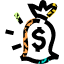 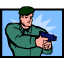 Veřejná vysoká škola
Státní rozpočet - školství
Součást organizační složky státu / Organizační složka státu
Státní rozpočet – obrana/vnitro
S.r.o. / a.s. / o.p.s.
Zejména vlastní hospodářská činnost
19
Veřejná správa vysokého školství má rozměr 
jak samosprávy (s postavením vysokých škol jsou tradičně spojeny určité akademické svobody, resp. práva),
tak také státní správy 
ústředním orgánem = MŠMT, které zejm. registruje vnitřní předpisy veřejných VŠ, rozděluje finanční prostředky ze státního rozpočtu, vykonává dozor a uděluje akreditace (pozor na novelizaci)
Veřejná vysoká škola
Zřízena (zrušena, sloučena) výhradně zákonem (§ 5 ZoVŠ)
Seznam v příloze č. 1 zákona o VŠ

Organizaci, činnost a hospodaření upravují vnitřní předpisy VŠ (viz dále)

Vztah veřejné VŠ ke státu (§ 6 ZoVŠ)
Státní orgány mohou zasahovat do činnosti veřejné vysoké školy jen na základě a v mezích zákona a způsobem zákonem stanoveným 
(dle § 6 odst. 3 ZoVŠ, obecně podle ústavních východisek, zejm. čl. 2 odst. 3 Ústavy)
Soukromá vysoká škola
Právnická osoba (…) je oprávněna působit jako soukromá vysoká škola, pokud jí MŠMT udělilo státní souhlas (§ 39 ZoVŠ)
Podmínky upravuje ZoVŠ
Organizace a činnost také upravena vnitřními předpisy (platí obdobné jako v případě veřejných VŠ)
Zejm. stanoví, které orgány podle ZoVŠ vykonávají působnost

Financování
Poplatky spojené se studiem stanoví soukromá VŠ ve svém vnitřním předpisu (§ 59, bez zákonných omezení)
Možné i určité financování ze státního rozpočtu (§ 40 odst. 2-4)
Vysoká škola
V souladu s demokratickými principy umožňují přístup k VŠ vzdělání, získání odpovídající profesní kvalifikace a přípravu pro výzkumnou práci a další náročné odborné činnosti.
 Oprávnění vysoké školy uskutečňovat za podmínek stanovených tímto zákonem studijní programy vyplývá z institucionální akreditace nebo z akreditace studijního programu.
 Oprávnění vysoké školy nebo její součásti konat habilitační řízení nebo řízení ke jmenování profesorem v daném oboru podléhá akreditaci, kterou uděluje Akreditační úřad.
Akreditace studijního programu
Je oprávněním realizační povahy
Přijímat uchazeče ke studiu
Konat výuku a zkoušky (vyučovat, ověřovat znalosti...)
Udělovat akademické tituly (tedy konat státní závěrečné zkoušky)
Konat rigorózní řízení
Uděluje ji
Národní akreditační úřad pro vysoké školství
Vysoká škola „sama sobě“, pokud pro danou oblast a typ studijního programu získala institucionální akreditaci

Institucionální akreditace je oprávnění VŠ samostatně vytvářet a uskutečňovat určený typ nebo určené typy studijních programů v určené oblasti nebo v určených oblastech vzdělávání
Vysokoškolská samospráva

Veřejná vysoká škola je samosprávná
 v zákonem stanoveném rozsahu samostatně vykonává určité svěřené kompetence (§ 6 odst. 1), např.
rozhoduje o vnitřní organizaci, vč. určování počtu zaměstnanců a zaměření vědeckovýzkumné činnosti
rozhoduje vlastními samosprávnými orgány o vlastních členech
hospodaří a nakládá s vlastním majetkem, jakož i stanovuje výši poplatků spojených se studiem
Dozor státu nad vysokoškolskou samosprávou

Stát (prostřednictvím MŠMT či NAÚ) zasahuje do činnosti VŠ jen v zákonem vymezených oblastech
Financování (resp. „spoluřízení“ u státních VŠ), povolování vzniku soukromých VŠ
Dozor nad normotvorbou
Dozor nad zákonností a konkrétními povinnostmi VŠ
Dozor nad kvalitou poskytovaného vzdělání
=> akreditace
Typy VŠ / součásti škol
Jen univerzitní
(též částečně autonomní - § 24)
Vnitřní předpisy
musí být
v souladu
I neuniverzitní
Vysokoškolské vzdělání se získává studiem v rámci akreditovaného studijního programu podle studijního plánu stanovenou formou studia 
Studijní programy:
Bakalářský (§ 45)
Magisterský (§ 46)
Doktorský (§ 47, 47a)
Studium
Začíná zápisem
Končí
Úspěšně (pozor, od 1. 9. 2016 lze vyslovit neplatnost vykonání státní zkoušky nebo její součásti nebo obhajoby disertační práce - § 47c a násl.)
Neúspěšně
Zanecháním
(Nedobrovolným) ukončením
Vyloučením
Za disciplinární přestupek
Za podvodné jednání při přijímacím řízení
Zánikem akreditace
Akademický pracovník, student
Student
= osoba zapsaná ke studiu ve studijním programu
Akademický pracovník 
= zaměstnanec vysoké školy, který vykonává jak pedagogickou, tak vědeckou, výzkumnou, vývojovou a inovační, uměleckou nebo další tvůrčí činnost. Akademičtí pracovníci jsou povinni dbát dobrého jména vysoké školy.
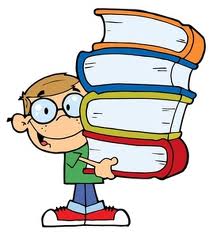 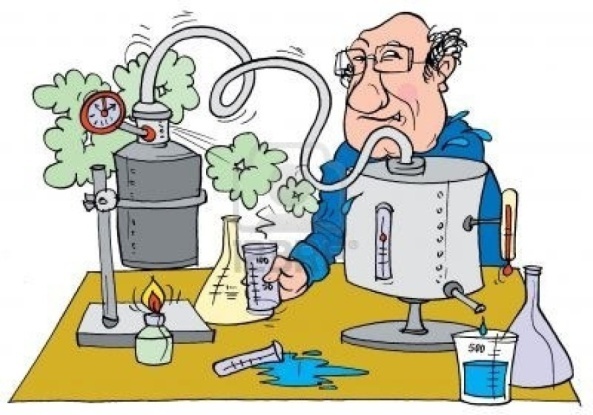 Poplatek, stipendium
Poplatek spojený se studiem
Na VVŠ – za přijímací řízení, za delší studium, za další studium (od 1. 9. 2016 zrušen), za cizojazyčné studium (§ 58)
Na SVŠ – školné (§ 59)
Stipendium
Dle zákona sociální, ubytovací
Ostatní dle stipendijního řádu

POZOR – poplatky nezáleží na věku
Disciplinární přestupek
Disciplinární přestupek
Disciplinárním přestupkem je zaviněné porušení povinností stanovených právními předpisy nebo vnitřními předpisy vysoké školy a jejích součástí. 
podstatou se jedná o disciplinární delikt, ne o přestupek
Lze za něj uložit 
a)  napomenutí, 
b)  podmíněné vyloučení ze studia se stanovením lhůty a podmínek k osvědčení, 
c)  vyloučení ze studia.
Orgány vysoké školy
Orgány veřejných vysokých škol

Samosprávné
Akademický senát
Rektor
Vědecká (akad.) rada
Disciplinární komise
Rada pro vnitřní hodnocení

Ostatní
Kvestor
Správní rada
Státní vysoké školy
- mají totožné orgány
(s výjimkou správní rady)

Soukromé vysoké školy
- stanoví své orgány samy (vnitřními předpisy)
Orgány fakulty
Orgány fakult veřejných vysokých škol

Samosprávné
Akademický senát
Děkan
Vědecká rada
Disciplinární komise

Ostatní
Tajemník
Správní proces
Zvláštní proces (§ 50, § 68, § 69, § 69a) s podpůrnou použitelností správního řádu platí pro rozhodování o studentech a uchazečích
 Nižší míra zvláštní úpravy pro nostrifikace a registraci vnitřních předpisů
 Správní řád je vyloučen pro rozhodování o v habilitačním řízení a řízení ke jmenování profesorem a také v řízení o poskytování příspěvku / dotace od MŠMT
Děkuji za pozornost